Přednáška III. Data, jejich popis a vizualizace
Náhodný výběr, cílová a výběrová populace
Typy dat 
Vizualizace různých typů dat
Popisné statistiky
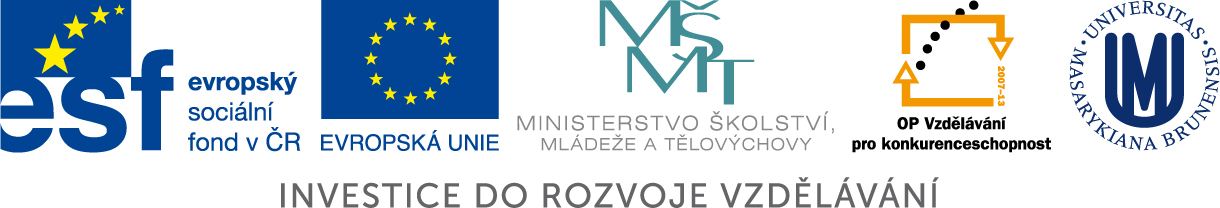 1. Jak vznikají data?
Jak vznikají data?
Záznamem skutečnosti…


… kterou chceme dále studovat → smysluplnost?


… více či méně dokonalým → kvalita?
Jak vznikají data?
Záznamem skutečnosti…


… kterou chceme dále studovat → smysluplnost?
(krevní tlak, glykémie × počet srdcí, počet domů)

… více či méně dokonalým → kvalita?
(variabilita = informace + chyba)
Cílová populace, výběrová populace
Cílová populace – skupina subjektů, o které chceme zjistit nějakou informaci. Odpovídá základnímu prostoru Ω.
Experimentální vzorek neboli výběrová populace – podskupina cílové populace, kterou pozorujeme, měříme a analyzujeme. Jakékoliv výsledky chceme zobecnit na celou cílovou populaci. Výběrová populace musí svými charakteristikami odpovídat cílové populaci (reprezentativnost). Toho můžeme docílit náhodným, ale i záměrným výběrem.
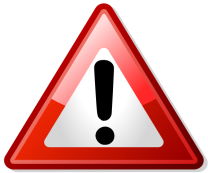 2. Typy dat a jejich vizualizace
Typy dat
Kvalitativní proměnná (kategoriální) – lze ji řadit do kategorií, ale nelze ji kvantifikovat, resp. nemá smysl přiřadit jednotlivým kategoriím číselné vyjádření.
Příklady: pohlaví, HIV status, užívání drog, barva vlasů

Kvantitativní proměnná (numerická) – můžeme jí přiřadit číselnou hodnotu. Rozlišujeme dva typy kvantitativních proměnných: 
Spojité: může nabývat jakýchkoliv hodnot v určitém rozmezí. 
	Příklady: výška, váha, vzdálenost, čas, teplota. 
Diskrétní: může nabývat pouze spočetně mnoha hodnot. 
	Příklady: počet krevních buněk, počet hospitalizací, počet krvácivých epizod za rok, počet dětí v rodině.
Typy dat – příklady
Kvalitativní proměnná
Kvantitativní proměnná
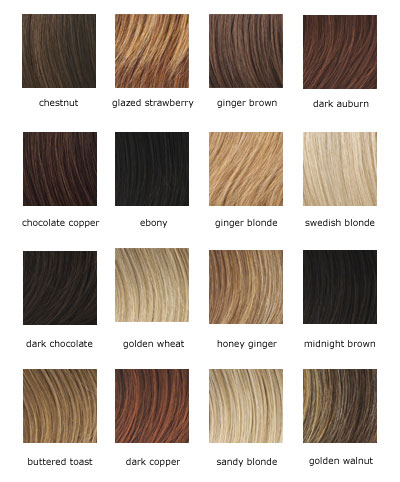 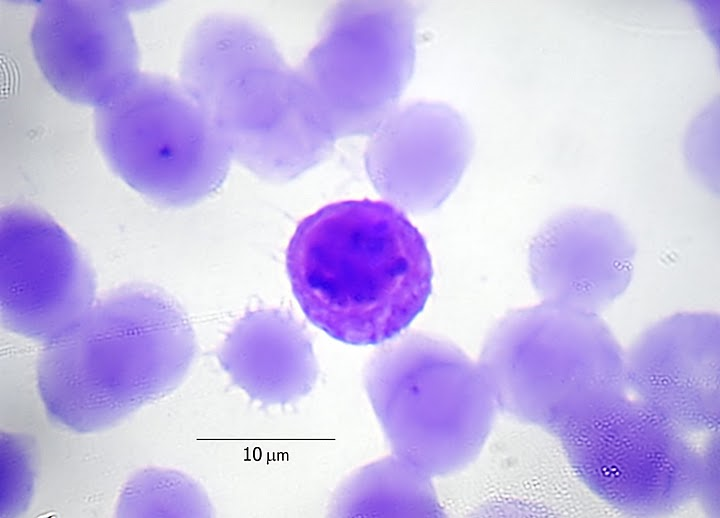 Kvalitativní data lze dělit dále
Binární data – pouze dvě kategorie typu ano / ne.

Nominální data – více kategorií, které nelze vzájemně seřadit.
	Nemá smysl ptát se na relaci větší/menší.

Ordinální data – více kategorií, které lze vzájemně seřadit.
	Má smysl ptát se na relaci větší/menší.
Kvalitativní data – příklady
Binární data 
diabetes (ano/ne)
pohlaví (muž/žena)
stav (ženatý/svobodný)
Nominální data 
krevní skupiny (A/B/AB/0)
stát EU (Belgie/…/Česká republika/…/Velká Británie)
stav (ženatý/svobodný/rozvedený/vdovec)
Ordinální data 
stupeň bolesti (mírná/střední/velká/nesnesitelná)
spotřeba cigaret (nekuřák/ex-kuřák/občasný kuřák/pravidelný kuřák)
stadium maligního onemocnění (I/II/III/IV)
Kvantitativní data
Kvantitativní data poskytují větší informaci než data kvalitativní.
Spojitá data poskytují větší informaci než data diskrétní.
Větší informace znamená, že nám stačí méně pozorování na detekci určitého rozdílu (pokud ten rozdíl samozřejmě existuje).

Kvůli interpretaci je někdy výhodné kvantitativní data agregovat do kategorií (např. věk) – tímto krokem však ztrácíme část informace. Zpětně nejsme schopni data rekonstruovat.
Spojitá data
Kategoriální data
Diskrétní data
Kategoriální data
Typy dat dle škály hodnot
Data
Otázky
Příklady
Poměrová
Kolikrát ?
Glykémie, váha
Intervalová
O kolik ?
Teplota ve °C
Informační hodnota dat
Ordinální
Větší, menší ?
PS, kouření
Nominální
Rovná se ?
Pohlaví, KS
Další typy dat – odvozená data
Pořadí (rank) – místo absolutních hodnot známe někdy pouze jejich pořadí. Jedná se sice o ztrátu určitého množství informace, nicméně i pořadí lze v biostatistice využít.
Procento (percentage) – sledujeme-li např. zlepšení v určitém parametru, je výhodné sledovat procentuální zlepšení. Př.: ejekční frakce levé srdeční komory.
Podíl (ratio) – mnoho indexů je odvozeno jako podíl dvou měřených veličin. Př.: BMI.
Míra pravděpodobnosti (rate) – týká se výskytu různých onemocnění, kdy počet nových pacientů v daném čase (studii) je vztažen na celkový počet zaznamenaných osobo-roků. Př.: výskyt nádorového onemocnění u pacientů ve studii.
Skóre (score) – jedná se o uměle vytvořené hodnoty charakterizující určitý stav, který nelze jednoduše měřit jako číselné hodnoty. Př.: indexy kvality života.
Vizuální škála (visual scale) – pacienti často hodnotí svoje obtíže na škále, která má formu úsečky o délce např. 10 cm. Př.: hodnocení kvality života.
Další typy dat – odvozená data
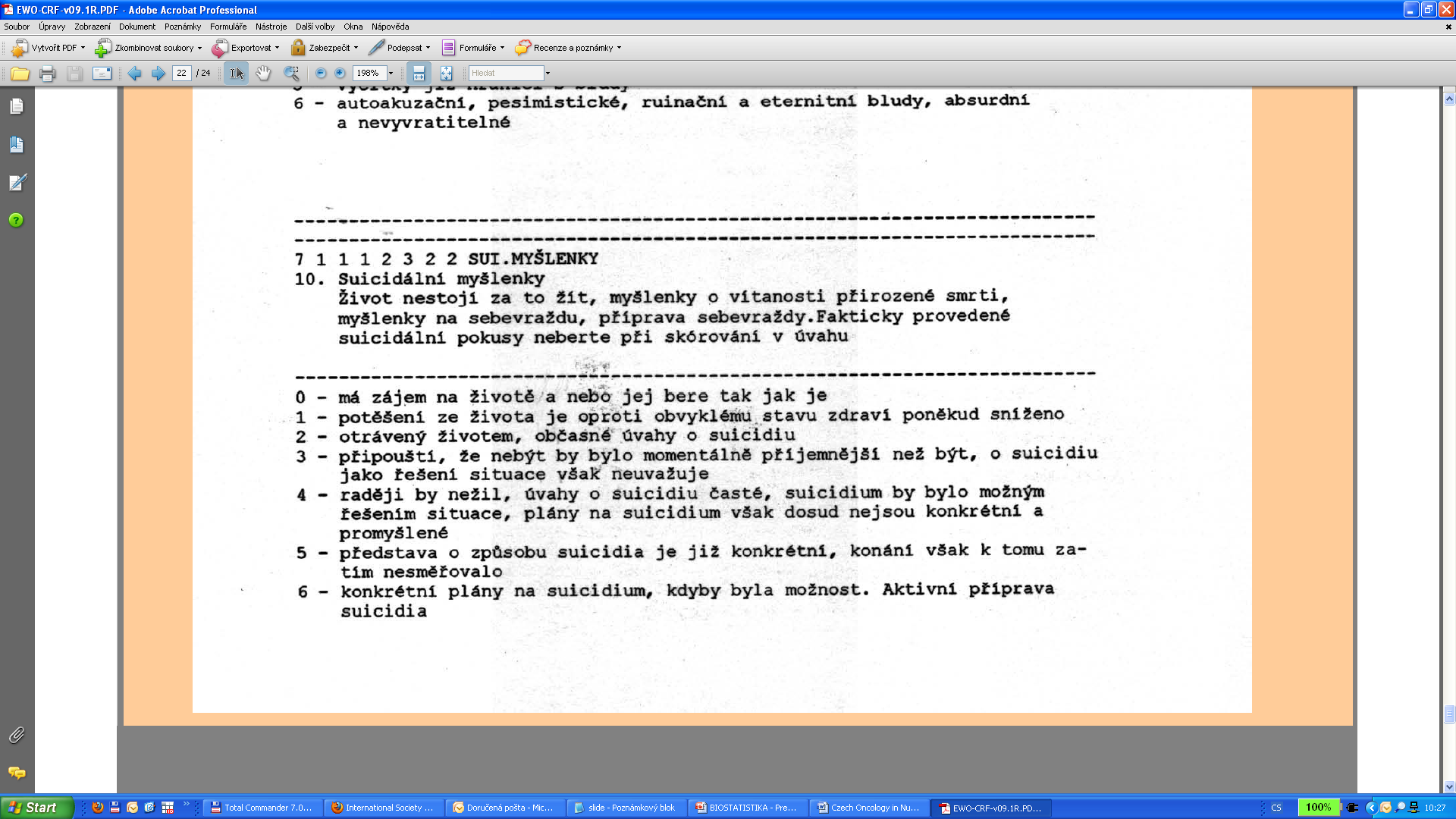 Absolutní vs. relativní četnost
Vyjádření výsledků v relativní formě (procento) má často příjemnou interpretaci, ale může být zavádějící.
Relativní vyjádření účinnosti by mělo být vždy doprovázeno absolutním vyjádřením účinnosti.

Příklad: Srovnání účinnosti léčiva ve smyslu prevence CMP u kardiaků.
	Studie 1: 	Výskyt CMP ve skupině A je 12 %, ve skupině B je 20 %.
			Relativní změna v účinnosti = 40 %; absolutní změna = 8 %.
	Studie 2: 	výskyt CMP ve skupině A je 0,9 %, ve skupině B je 1,5 %.
			Relativní změna v účinnosti = 40 %; absolutní změna = 0,6 %.
Výsledkem je rozdílný přínos léčby při stejné relativní účinnosti.
Další typy dat – cenzorovaná data
Cenzorovaná data charakterizují experimenty, kde sledujeme čas do výskytu předem definované události.
V průběhu sledování událost nemusí nastat u všech subjektů. Subjekty však nelze vinit z toho, že jsme u nich nebyli schopni danou událost pozorovat a už vůbec je nelze z hodnocení vyloučit.
O čase sledování takového subjektu pak mluvíme jako o cenzorovaném.
Toto označení indikuje, že sledování bylo ukončeno dříve, než u subjektu došlo k definované události. Nevíme tedy, kdy a jestli vůbec daná událost u subjektu nastala, víme pouze, že nenastala před ukončením sledování.
Další typy dat – cenzorovaná data
Ztracen ze sledování
Nepozorované časy úmrtí
c4
t4
c3
t3
Ukončení studie
Úmrtí
t2
Úmrtí
t1
0
t
3. Vizualizace a popis různých typů dat
Reálná data
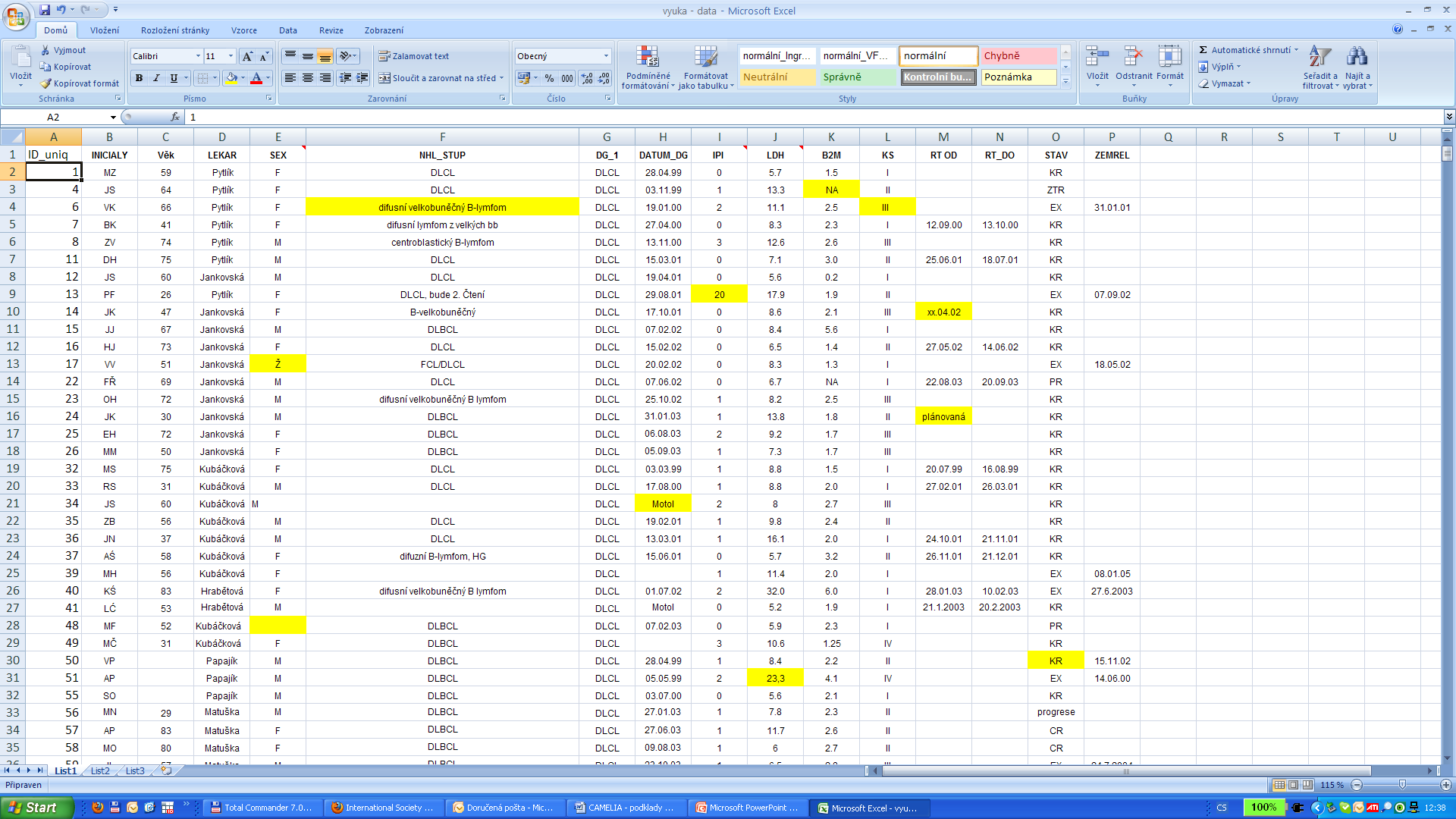 Proč je popis a vizualizace dat třeba?
Chceme zpřehlednit pozorovaná data – ve vhodných grafech.

Chceme zachytit případné odlehlé a extrémní body nebo nečekané, nelogické hodnoty. 

Chceme popsat naměřené hodnoty.

Chceme vypočítat vhodné sumární statistiky, které budou pozorovaná data dále zastupovat při prezentaci, srovnáních apod. Chceme pozorovanou informaci „uložit“ v zástupných statistikách, použití všech pozorovaných dat je nepraktické až nemožné.
Jaké jsou výstupy popisné analýzy?
Obecně neformální, jde o shrnutí pozorovaného a ne o formální testování.

Vztahují se pouze na pozorovaná data (respektive na experimentální vzorek).

Mohou sloužit jako podklad pro stanovení hypotéz.
Co chceme u dat popsat?
Kvalitativní data – četnosti (absolutní i relativní) jednotlivých kategorií.
Kvantitativní data – těžiště a rozsah pozorovaných hodnot.
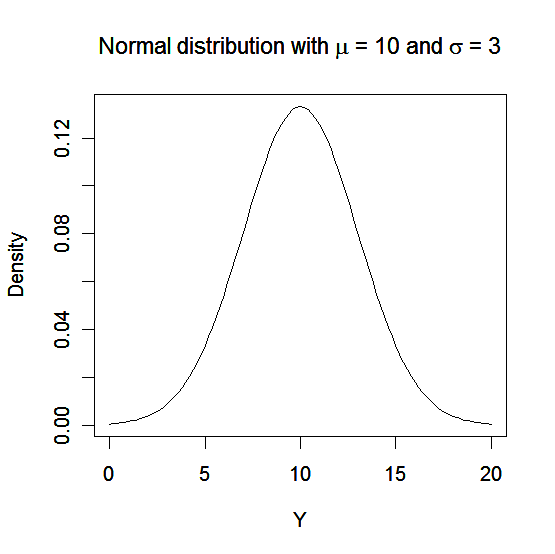 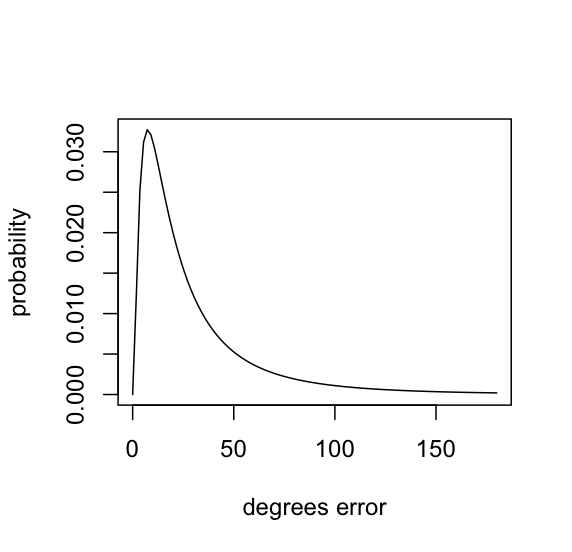 Popis „těžiště“ – míry polohy
Mějme pozorované hodnoty: 
Seřaďme je podle velikosti:

Minimum a maximum – nejmenší a největší pozorovaná hodnota nám dávají obraz o tom, kde se na ose x pohybujeme.
Průměr – charakterizuje hodnotu, kolem které kolísají ostatní pozorované hodnoty. Je to fyzikální obraz těžiště stejně hmotných bodů ose x.
Medián – je to prostřední pozorovaná hodnota. Dělí pozorované hodnoty na dvě půlky, půlka hodnot je menší a půlka hodnot je větší než medián.
pro n liché
pro n sudé
Výpočet mediánu
Příklad 1: N = 8
	(n + 1) / 2 pozice je „mezi“ 4. a 5. prvkem po seřazení – uděláme průměr
	Data = 6  1  7  4  3  2  7  8 		
	Seřazená data = 1  2  3  4  6  7  7  8
	Medián = (4 + 6) / 2 = 5

Příklad 2: N = 9
	(n + 1) / 2 pozice znamená 5. pozice po seřazení
	Data = 3,0  4,2  1,1  2,5  2,2  3,8  5,6  2,7  1,7 
	Seřazená data = 1,1  1,7  2,2  2,5  2,7  3,0  3,8  4,2  5,6
	Medián = 2,7
Průměr vs. medián
Máme-li symetrická data, je výsledek výpočtu průměru i mediánu podobný.
Vše je OK.
Systolický tlak u mužů
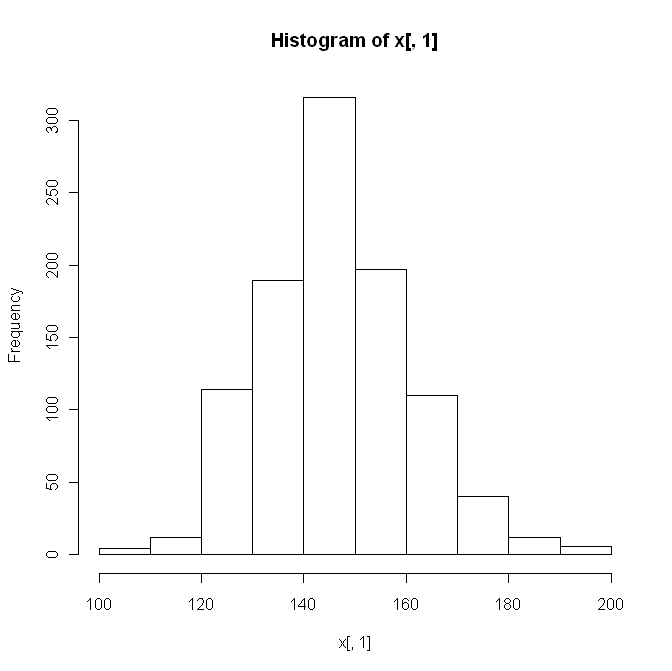 Průměr = 149,9 mmHg
Počet mužů
Medián = 150,0 mmHg
Tlak (mmHg)
Průměr vs. medián
Nemáme-li symetrická data, je výsledek výpočtu průměru i mediánu rozdílný.
Není to OK. Výpočet průměru je v tuto chvíli nevhodný!

Příklad 1: známkování ve škole
Student A: 1, 1, 1, 1, 2, 1, 1, 1, 1, 1, 1, 1, 1, 5
	Průměr = 1,35		Medián = 1,00
Student B: 1, 1, 1, 1, 2, 1, 1, 1, 1, 1, 1, 1, 1, 2
	Průměr = 1,13		Medián = 1,00

Příklad 2: plat v ČR v roce 2003
Medián: 12 400
Průměr: 18 697 Kč
x
Medián
Průměr
Pojem kvantil
Ve statistice je kvantil definován pomocí kvantilové funkce, což je inverzní funkce k distribuční funkci – budeme se jí věnovat příště.

Laicky lze kvantil definovat jako číslo na reálné ose, které rozděluje pozorovaná data na dvě části: p% kvantil rozděluje data na p % hodnot a (100-p) % hodnot.
pro np/100 neceločíselné, pak k =
pro np/100 celočíselné, pak k = np/100;
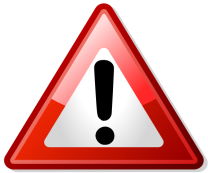 Kvantil - příklad
Máme soubor 20 osob, u nichž měříme výšku. Chceme zjistit 80% kvantil souboru pozorovaných dat.
n = 20
Průměr těchto dvou
= 80% kvantil
16 / 20 = 80 % hodnot
4 / 20 = 20 % hodnot
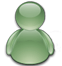 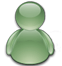 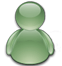 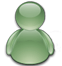 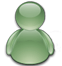 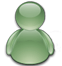 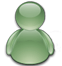 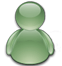 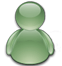 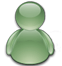 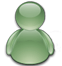 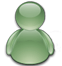 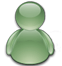 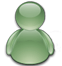 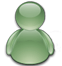 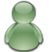 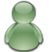 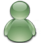 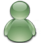 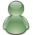 R
110 cm
140 cm
170 cm
200 cm
230 cm
Výška v cm
Významné kvantily
Minimum = 0% kvantil
Dolní kvartil = 25% kvantil
Medián = 50% kvantil
Horní kvartil = 75% kvantil
Maximum = 100% kvantil

Medián je významná charakteristika vypovídající o „těžišti“ pozorovaných hodnot. Není to ale jenom popisná charakteristika, na mediánu (a kvantilech obecně) je založeno mnoho neparametrických statistických metod.
Popis „rozsahu“ – míry variability
Nejjednodušší charakteristikou variability pozorovaných dat je rozsah hodnot (rozpětí) = maximum – minimum. Je snadno ovlivnitelný netypickými (odlehlými) hodnotami.
Kvantilové rozpětí je definováno p% kvantilem a (100-p)% kvantilem a je méně ovlivněno odlehlými hodnotami. Speciálním případem je kvartilové rozpětí, které pokrývá 50 % pozorovaných hodnot.
Výběrový rozptyl – průměrný čtverec odchylky od průměru. Velmi ovlivnitelný odlehlými hodnotami.


Výběrová směrodatná odchylka – odmocnina z rozptylu. Výhodou směrodatné odchylky je, že má stejné jednotky jako pozorovaná data.
Popis „rozsahu“ – míry variability
Příklad čtverců odchylek od průměru pro n = 3.
Rozptyl je možno značně ovlivnit odlehlými pozorováními.
0,269
0,547
0,638
0,733
x1
x
x2
x3
4. Kvalitativní data
Vizualizace a popis nominálních dat
Vizualizace sloupcovým / koláčovým grafem – absolutní i relativní četnost.
Sumarizace procentuálním výskytem kategorií v tzv. frekvenční tabulce.
Smysluplná agregace kategorií zjednodušuje interpretaci i validitu výsledků.
K popisu může sloužit i tzv. modus – nejčetnější pozorovaná hodnota.
Frekvenční tabulka
Sloupcový graf
Koláčový graf
N
Vizualizace a popis ordinálních dat
Vizualizace sloupcovým / koláčovým grafem – absolutní i relativní četnost.
Sumarizace procentuálním výskytem kategorií v tzv. frekvenční tabulce.
Smysluplná agregace kategorií zjednodušuje interpretaci i validitu výsledků.
K popisu může sloužit i tzv. modus, případně medián (pouze dává-li to smysl).
Frekvenční tabulka
Sloupcový graf
Koláčový graf
N
Co je na tom obrázku zavádějící?
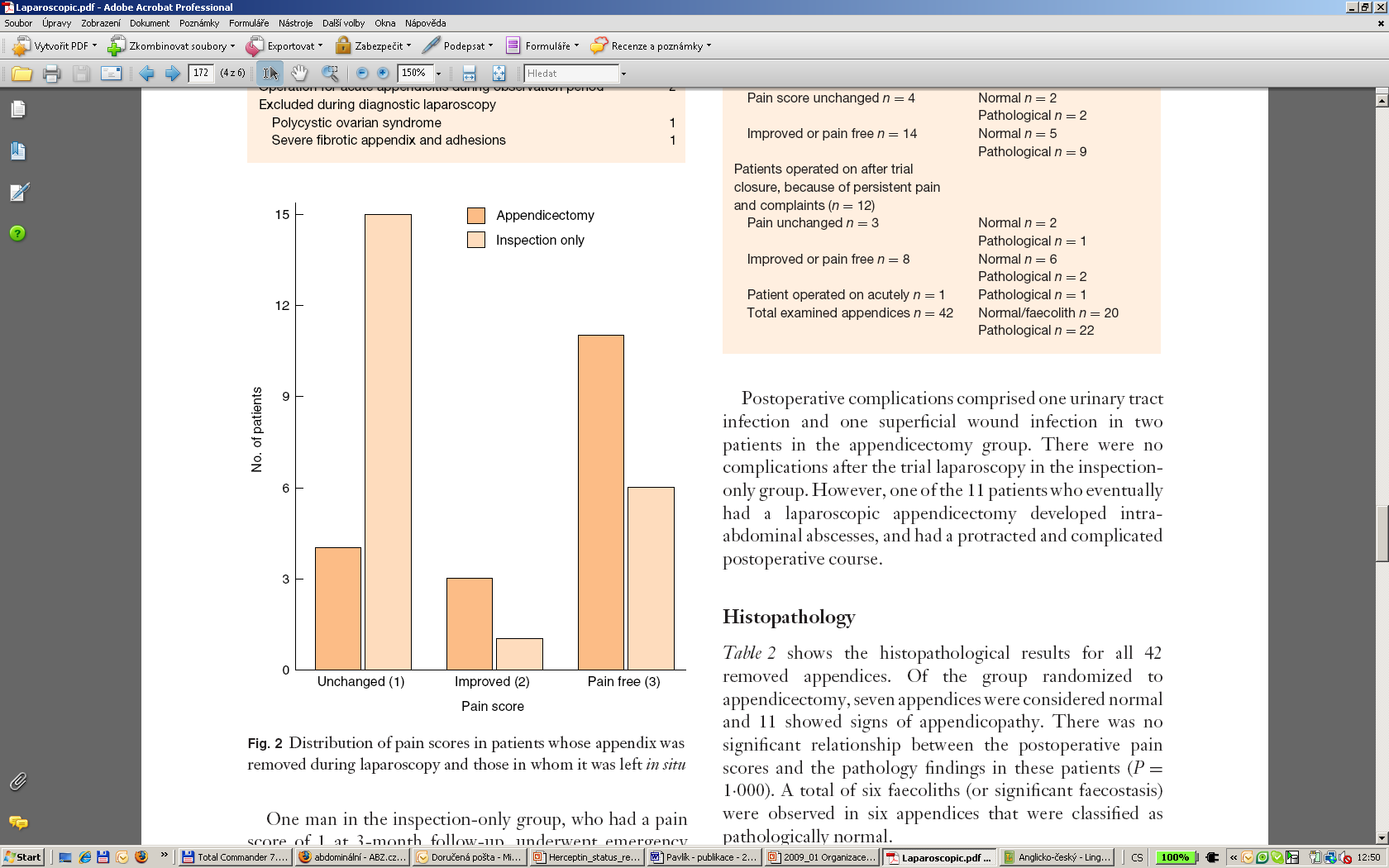 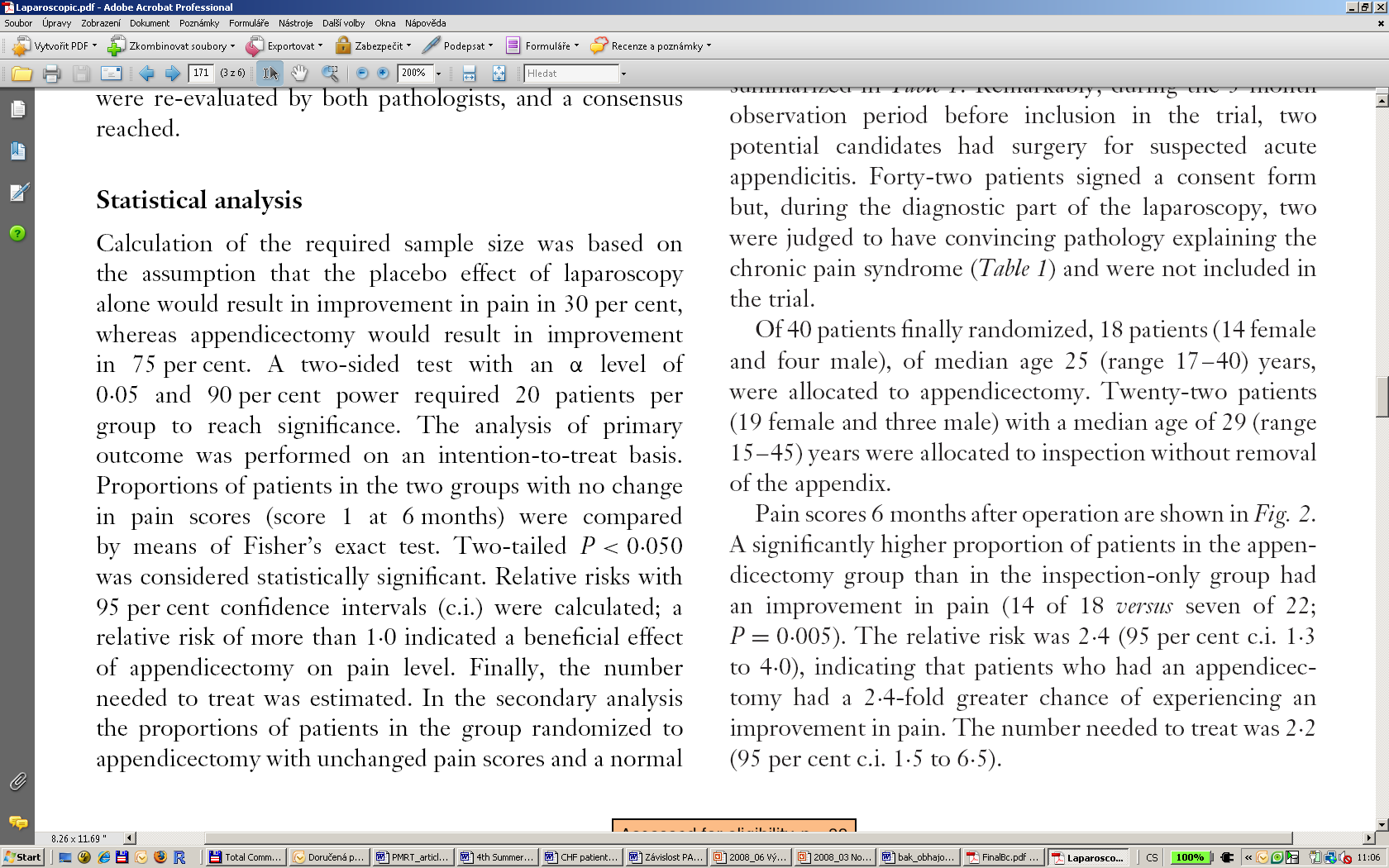 Co je na tom obrázku zavádějící?
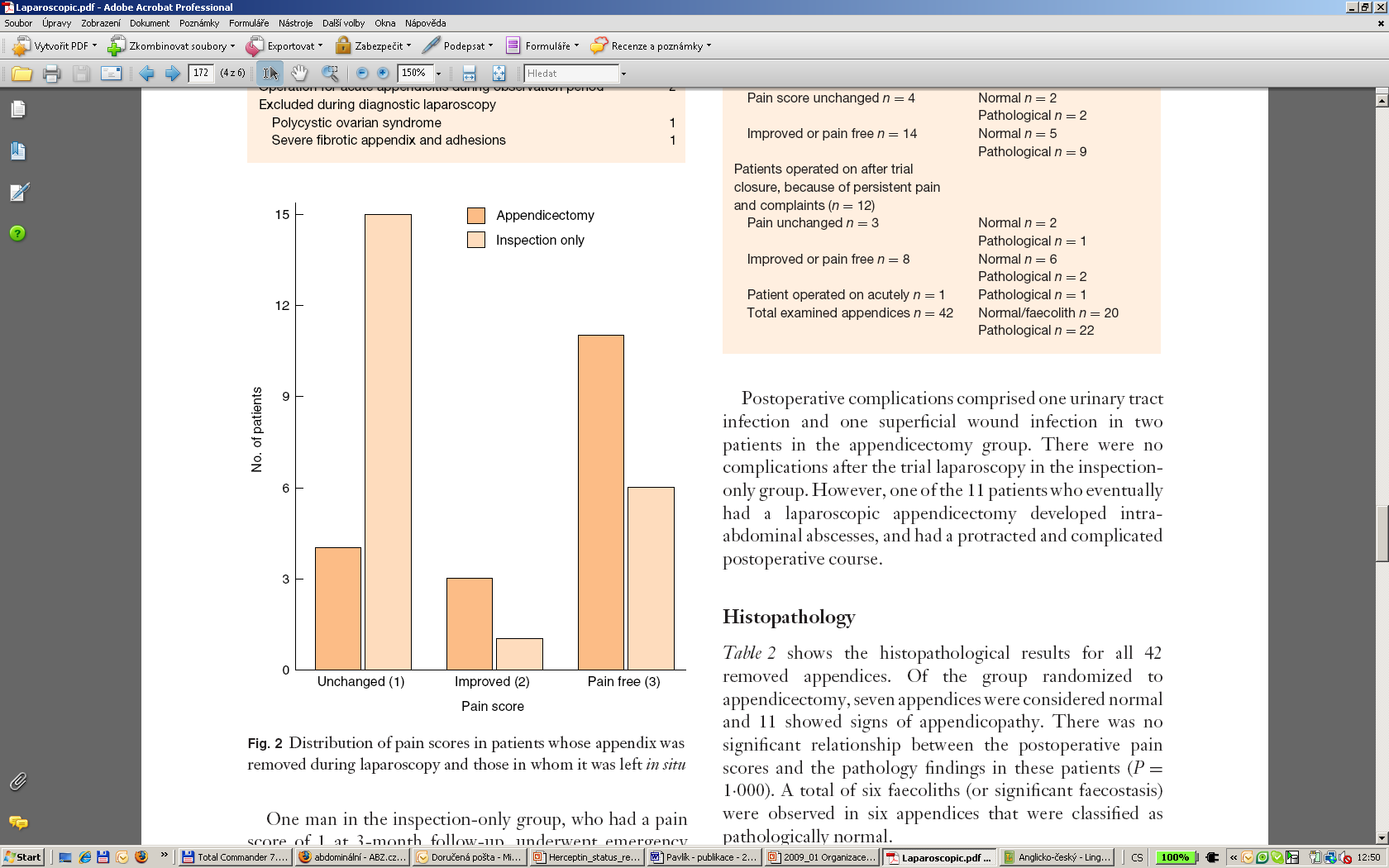 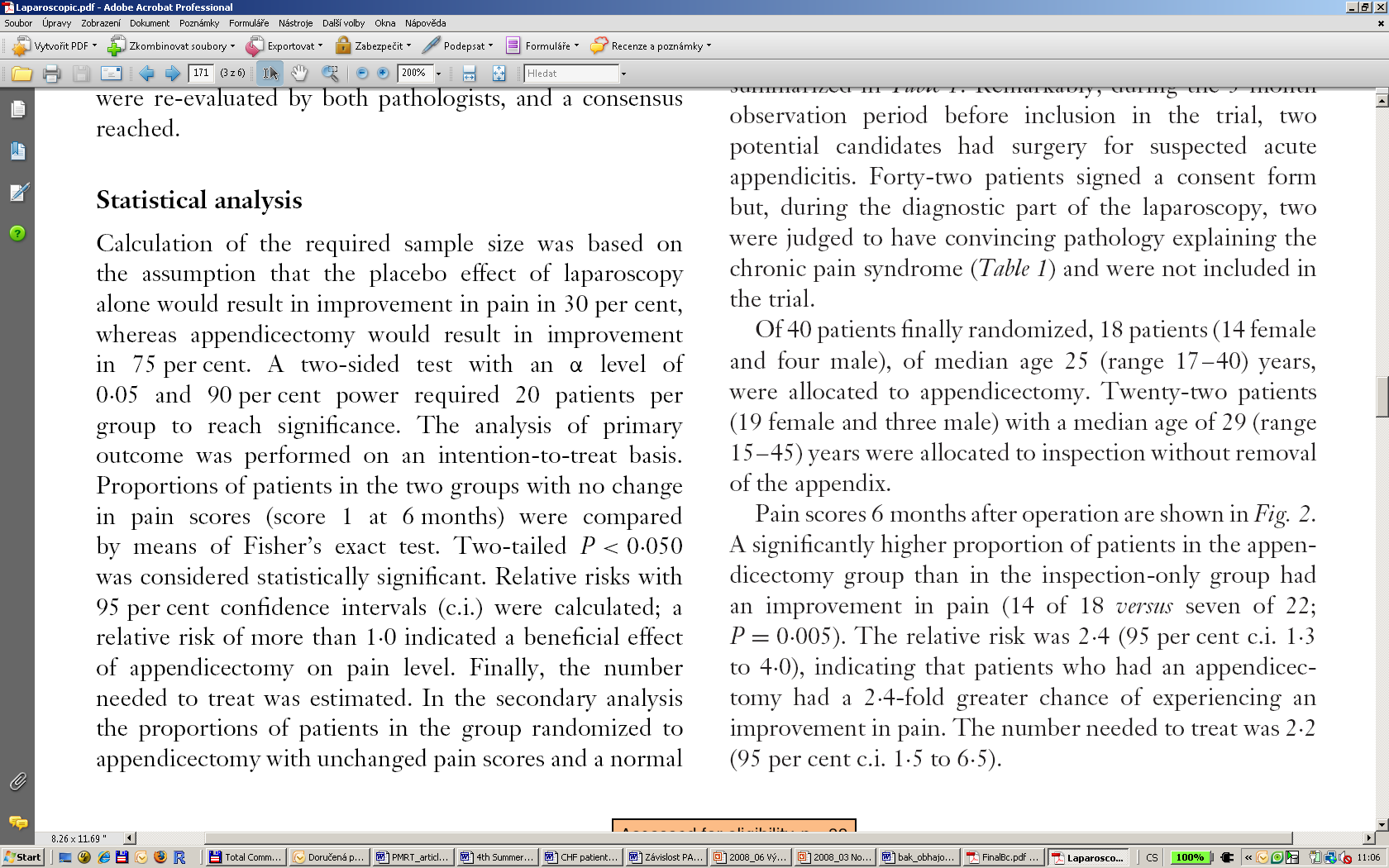 Ve chvíli, kdy obě skupiny mají různý počet pacientů, je srovnání absolutních čísel nekorektní.
5. Kvantitativní data
Frekvenční tabulka pro kvantitativní data
Primární data
Frekvenční tabulka
di – šířka intervalu
ni – absolutní četnost v daném intervalu
ni / n – relativní četnost v daném intervalu
1,21
1,48
1,56
0,31
1,21
1,33
0,33
0,21
1,32
1,11
.
.
.
.
n = 100
Histogram
Histogram je grafický nástroj pro vizualizaci kvantitativních dat (poměrových, intervalových, spojitých i diskrétních).
Každá oblast histogramu odráží absolutní nebo relativní četnost na jednotku sledované proměnné na ose x. 
Histogram není sloupcový graf!


Histogram pro relativní četnost:

Histogram pro absolutní četnost:
Sumarizace kvantitativních dat histogramem
Pozorovaná data:  1,21; 1,48; 1,56; 0,31; 1,21; 1,33; 0,33; 0,21; 1,32 … … n
Setřídění dat podle velikosti
Vytvoření intervalů na ose x
Výpočet relativních nebo absolutních četností f(i)
Vykreslení histogramu
Histogram – příklad
Histogram pro absolutní četnost
Histogram pro relativní četnost
n
n
0
0,4
0,8
1,2
1,4
1,6
0
0,4
0,8
1,2
1,4
1,6
Histogram – příklad
Histogram pro relativní četnost
Jaký obsah má plocha histogramu pro relativní četnost?



A proč?
n
0
0,4
0,8
1,2
1,4
1,6
Histogram – příklad
Histogram pro relativní četnost
Jaký obsah má plocha histogramu pro relativní četnost?



A proč?
Histogram lze použít pro odhad hustoty pravděpodobnosti. Je to tedy grafická vizualizace rozložení pravděpodobnosti kvantitativních (zejména spojitých) dat.
n
0
0,4
0,8
1,2
1,4
1,6
Který histogram je správný a proč?
Chceme pomocí histogramu vykreslit počty zraněných při automobilových haváriích na předměstí Londýna v roce 1985. Data máme zadána jako počty v daných věkových kategoriích.
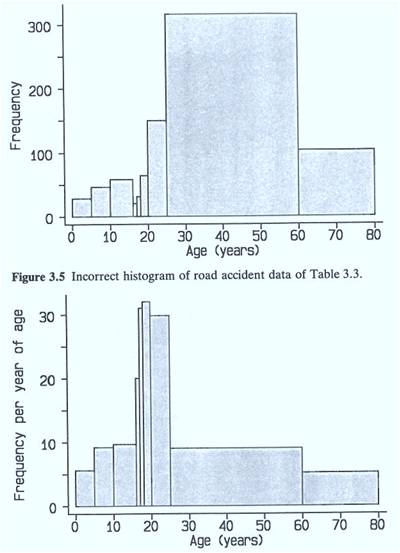 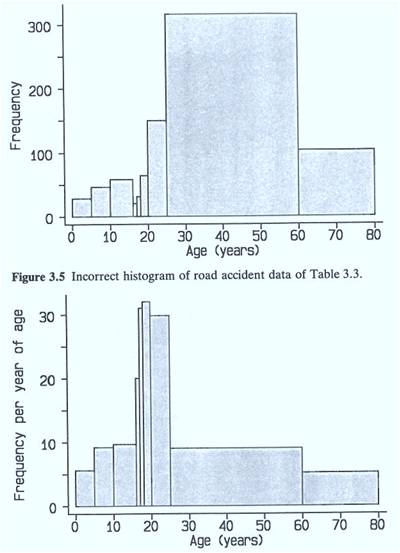 Histogram ve skutečnosti
Histogram je ve skutečnosti zřídka vyjadřován pomocí výrazů:



Daleko častěji se jedná o prosté absolutní nebo relativní počty pozorování v daném intervalu (výhodné kvůli snadné čitelnosti a interpretaci): 



Důležité však je, aby intervaly měly stejnou šířku, aby výsledky byly srovnatelné!
Počet intervalů určuje kvalitu výstupu
Počtem zvolených intervalů v histogramu rozhodujeme o tom, jak bude vypadat. Při malém počtu můžeme přehlédnout důležité prvky v datech, při velkém zase může být informace roztříštěná.
3 intervaly
5 intervalů
10 intervalů
ni /di
ni /di
ni /di
Krabicový graf – box plot
Maximum = 100% kvantil
Horní kvartil = 75% kvantil
Medián = 50% kvantil
Dolní kvartil = 25% kvantil
Minimum = 0% kvantil
Co je extrémní (odlehlá) hodnota?
Jednoduše řečeno se jedná o netypické pozorování, které nezapadá do pravděpodobnostního chování souboru dat.

Definujeme ji jako hodnotu, která leží několikanásobek (3, 5, 7) směrodatné odchylky , respektive kvartilového rozpětí, od průměru, respektive mediánu.

Definice je ale vágní, závisí na naší znalosti dané problematiky, které hodnoty jsou či nejsou možné!
Vliv odlehlé hodnoty na popisné statistiky
Cílem je určit průměrnou hladinu cholesterolu vybrané populace mužů
(hodnoty v mmol/l)
Průměrná hodnota
Průměrná hodnota
6,32
?
Správná data
Nesprávná data
Směrodatná odchylka
Směrodatná odchylka
1,34
?
Která charakteristika se zvýší výrazněji?
Průměr nebo směrodatná odchylka?
Vliv odlehlé hodnoty na popisné statistiky
Cílem je určit průměrnou hladinu cholesterolu vybrané populace mužů
(hodnoty v mmol/l)
Průměrná hodnota
Průměrná hodnota
6,32
8,94
Správná data
Nesprávná data
Směrodatná odchylka
Směrodatná odchylka
1,34
12,37
Identifikace odlehlých hodnot
Na menších souborech stačí vizualizace.
Na větších datových souborech nelze bez vizualizace a popisných statistik.

Grafická identifikace: pomocí histogramu a box plotu.
Identifikace pomocí popisných statistik: srovnání mediánu a průměru.
Identifikace odlehlých hodnot – příklad
Histogram
Histogram
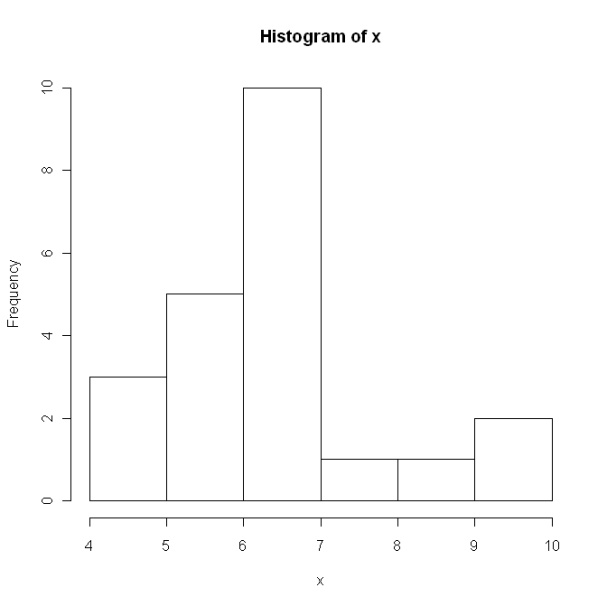 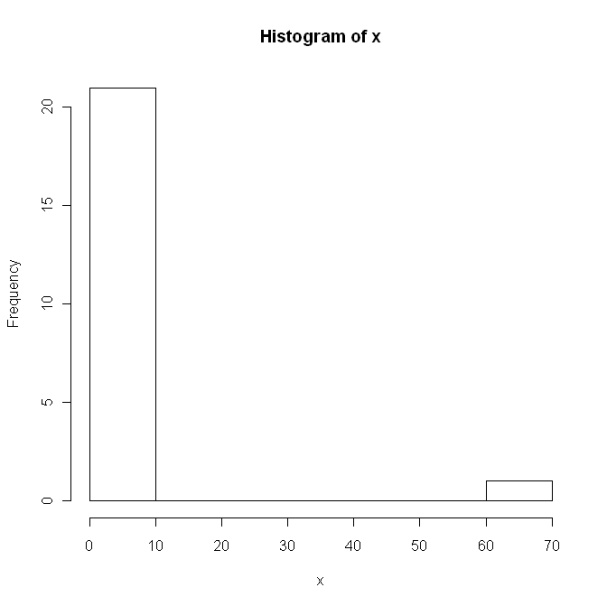 Správná data
Nesprávná data
Box plot
Box plot
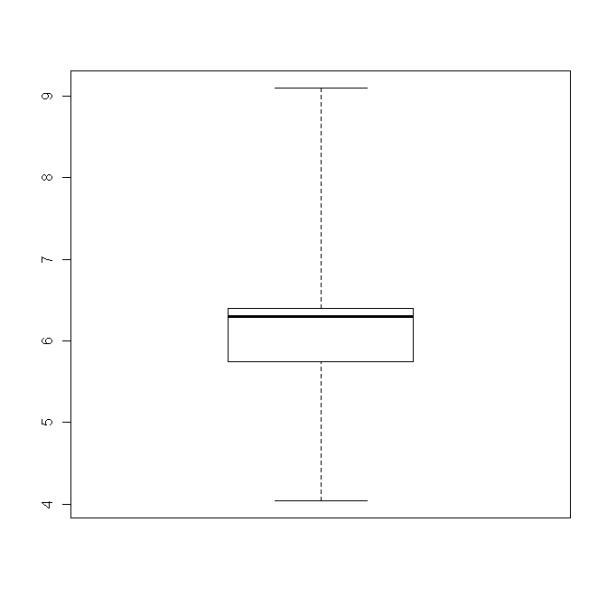 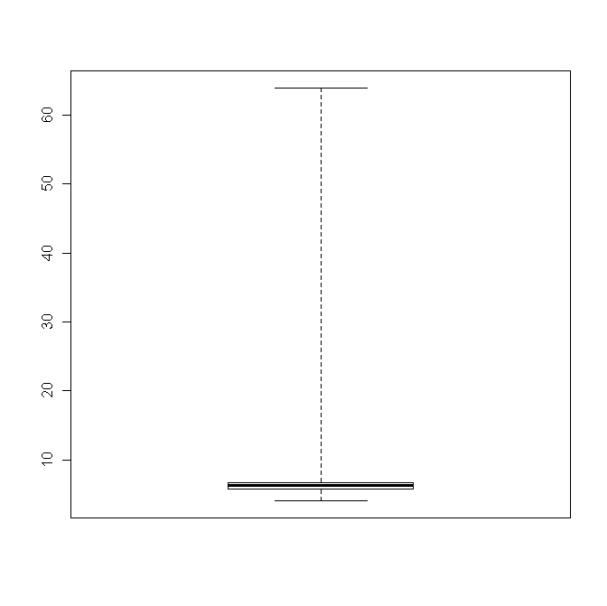 Identifikace odlehlých hodnot – příklad
Cílem je určit průměrnou hladinu cholesterolu vybrané populace mužů
(hodnoty v mmol/l)
Medián
Medián
6,30
6,30
Průměrná hodnota
Průměrná hodnota
6,32
8,94
Správná data
Nesprávná data
Směrodatná odchylka
Směrodatná odchylka
1,34
12,37
Reklama na příští týden…
Středem zájmu statistiky a biostatistiky je tzv. náhodná veličina.
Pravděpodobnost P
Náhodná veličina X
ω1
0
P(A)
1
R
0
x
R
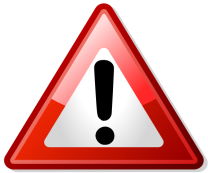